QSR Issues – Corrective actions             Date:-20.12.2024
Part name & Part no. Front Master Cylinder-C101 (B2GQ019030)	
Model- Customer complaint :Inner pocket dimn. 46+0.2-DR and 28+0.2-DR found not ok (Under size, pocket gauge not passing completely).
Physical Phenomenon : Dimn. 46+0.2-DR and 28+0.2-DR Under size
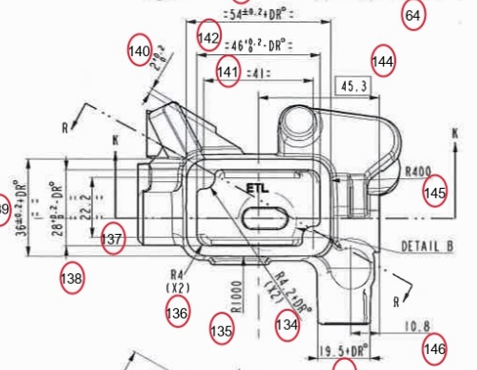 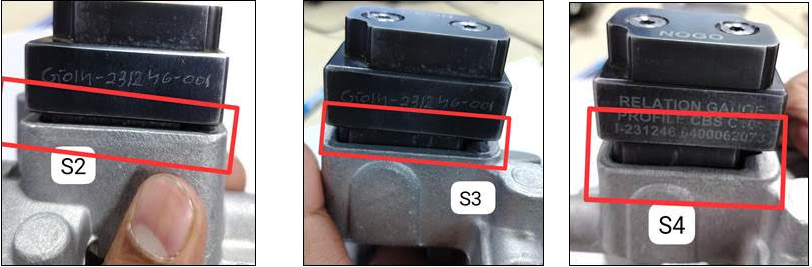 Part Snap
Drawing Snap
1
Corrective Action Details
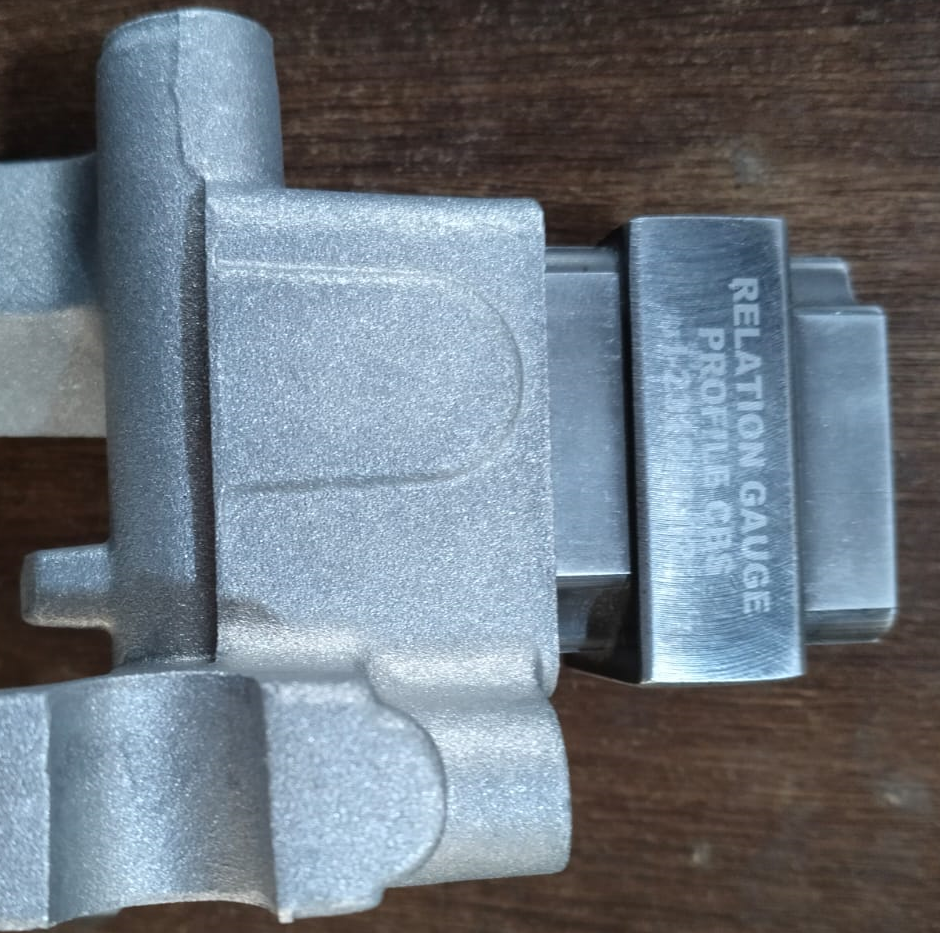 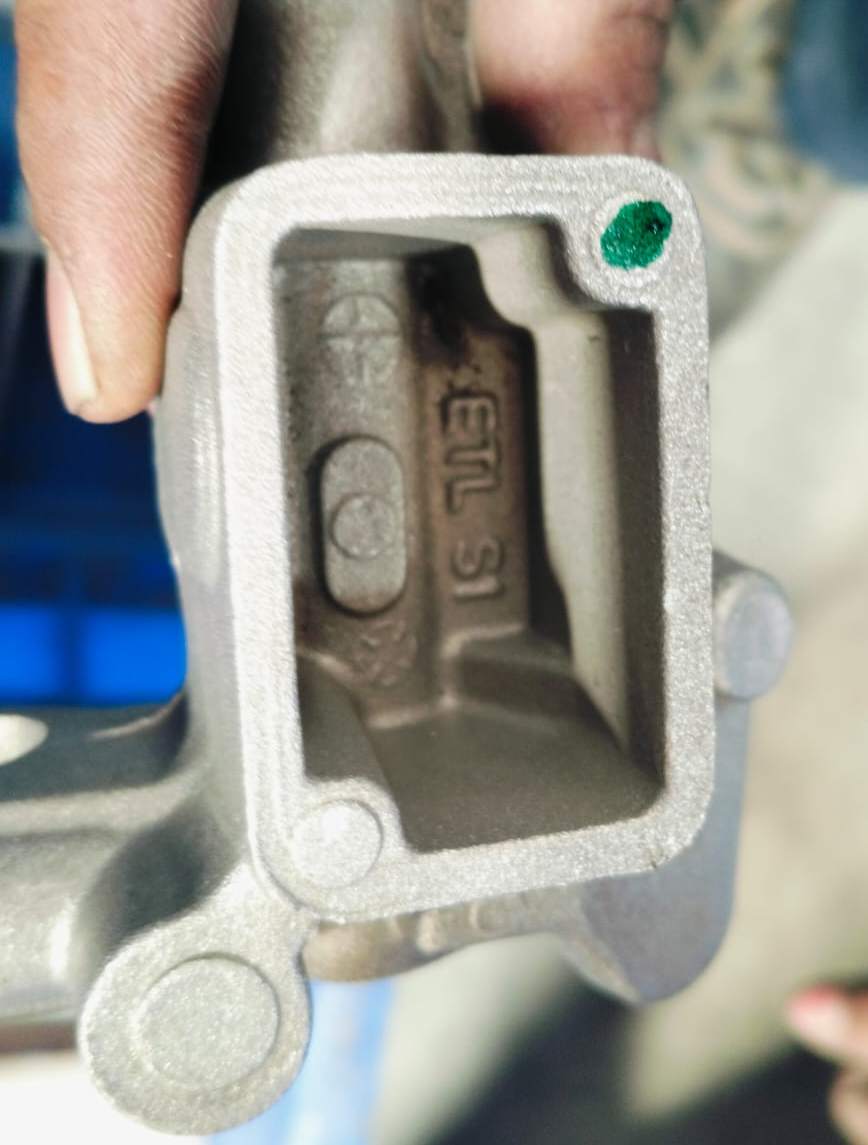 After
Before
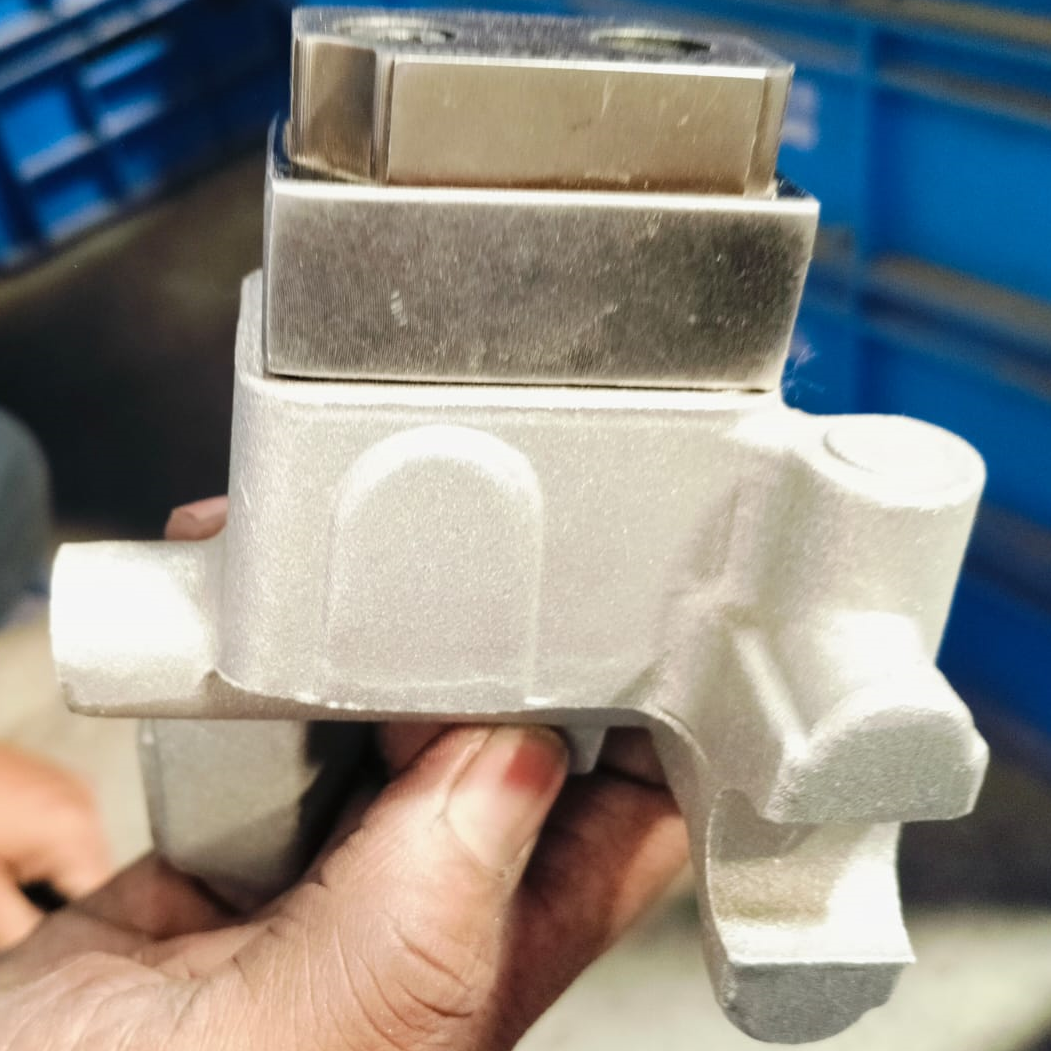 Go gauge not passing completely.
Punch  Wear out   By 0.020 mm to 0.040 mm
100% gauges inspection Dot marking started.
100 % Go gauge passing completely
Evidences
Supplier End Evidences
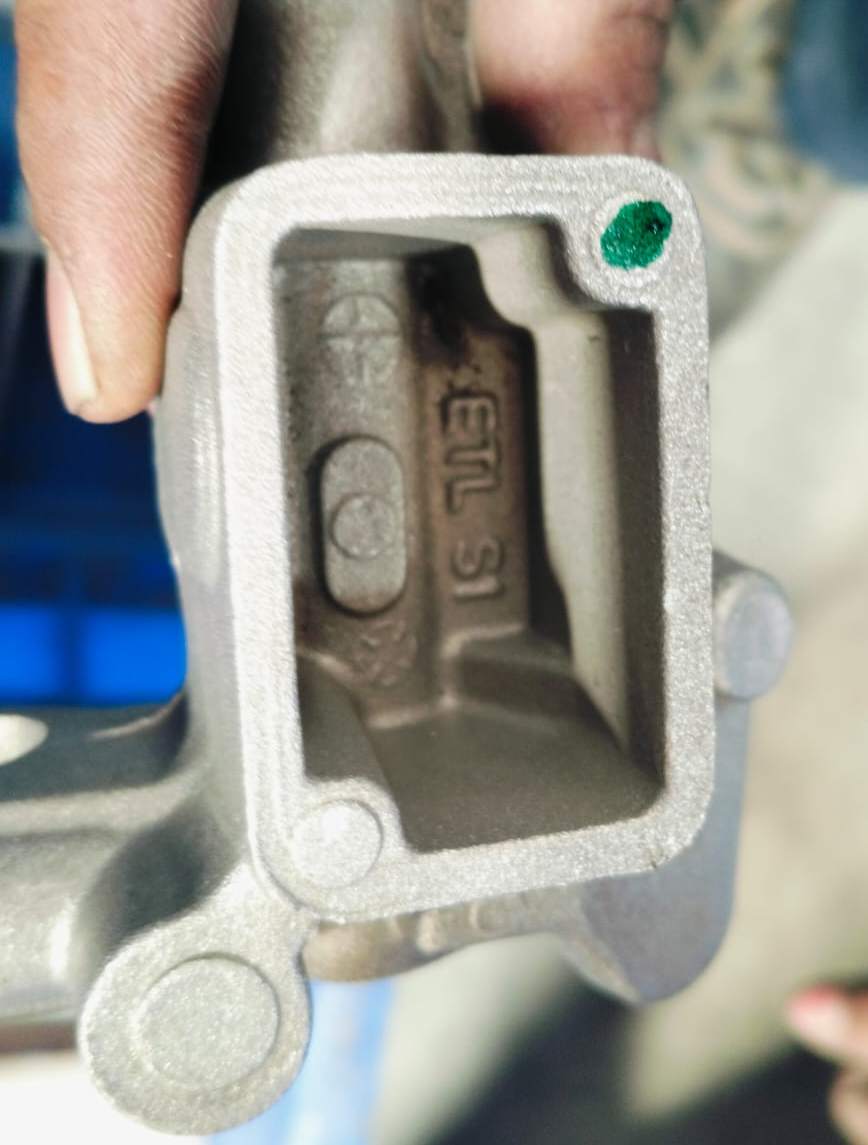 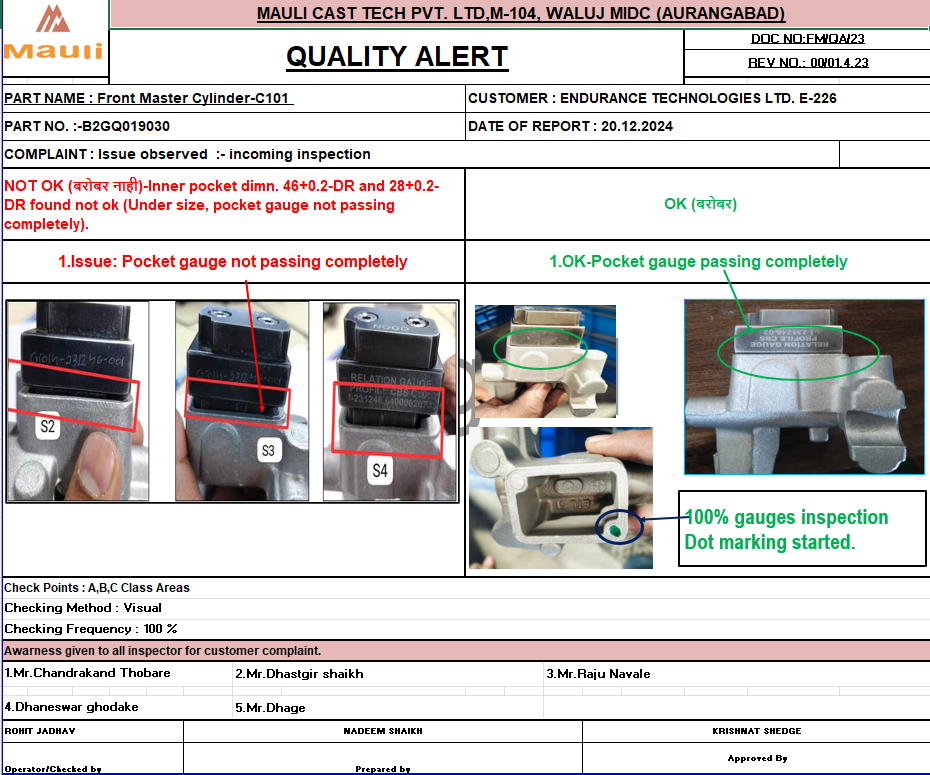 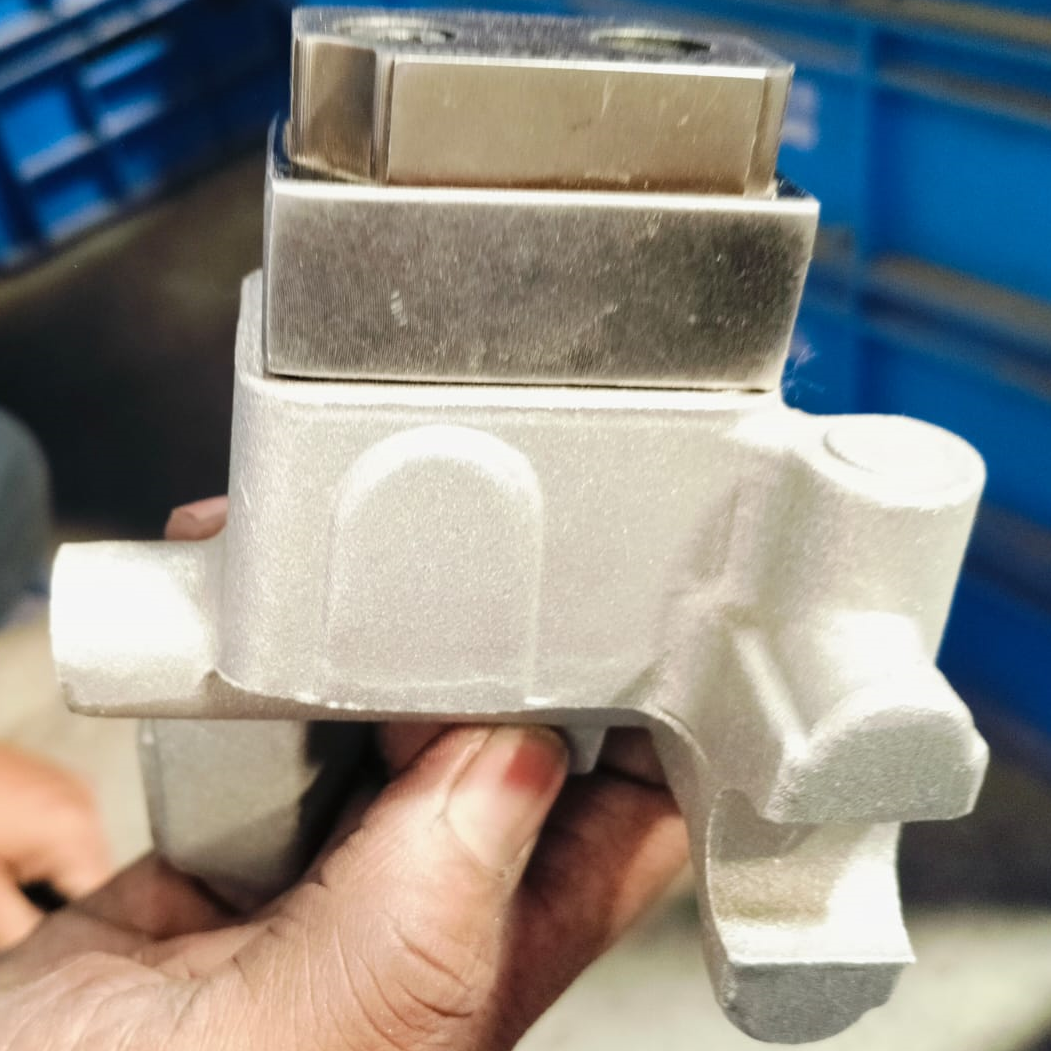 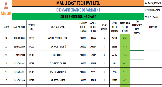 100% gauges inspection with Dot marking started.
100% inspection started  at final inspection stage with Gauge
Q Alert Display at final inspection and production stage.
Punch life monitoring